Figure 6. Significant effects in the first (A, B) and third (C) 500 ms time windows of the recovery interval. (A, C) ...
Cereb Cortex, Volume 15, Issue 7, July 2005, Pages 1075–1087, https://doi.org/10.1093/cercor/bhh208
The content of this slide may be subject to copyright: please see the slide notes for details.
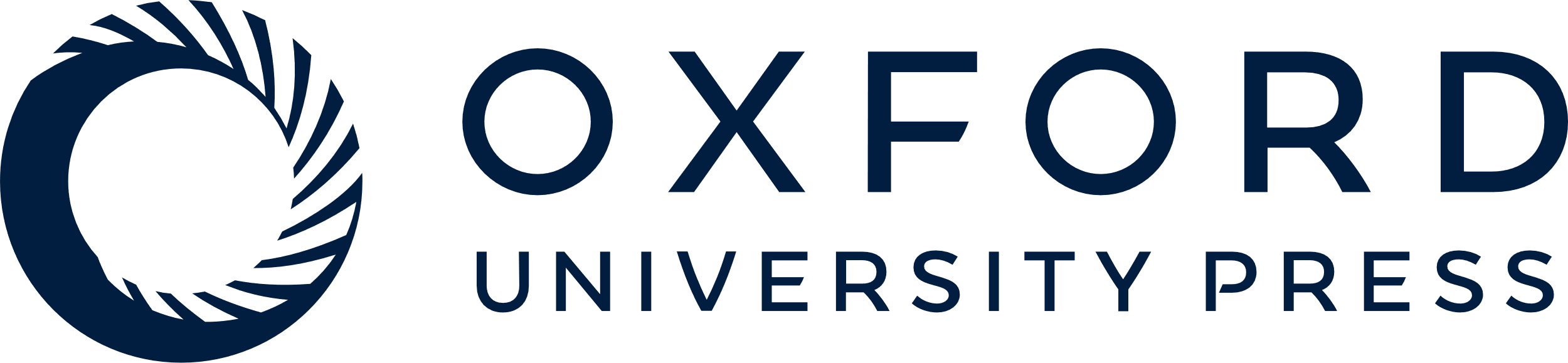 [Speaker Notes: Figure 6. Significant effects in the first (A, B) and third (C) 500 ms time windows of the recovery interval. (A, C) The interaction between ‘interference’ (with/without) and ‘horizontal alignment’ (frontal/occipito-temporal) that reveals a reversed picture in the first as compared with the thirdtime window. (B) The three-way interaction between ‘interference’ (with/without), ‘horizontal alignment’ (frontal/occipito-temporal) and ‘load’ (low/high) that was significant in the first time window.


Unless provided in the caption above, the following copyright applies to the content of this slide: Cerebral Cortex V 15 N 7 © Oxford University Press 2004; all rights reserved]